ТЕМА 2: АНАЛІЗ ТА ОЦІНКА РИЗИКУ
Калюжна Юлія Вікторівна
к.е.н, доцент кафедри управління
персоналом і маркетингу
kalyuzhnaya.ju@gmail.com
ЗМІСТ ТЕМИ
2.1. Види аналізу ризику та його складові
2.2. Зони та рівні ризику 
2.3. Методи оцінювання ризику
2.1. Види аналізу ризику та його складові
Види аналізу ризику
кількісний
якісний
Якісний аналіз
Головне завдання якісного аналізу полягає в одержанні інформації про структуру, властивості об'єкта і наявні ризики, а також у визначенні факторів ризику й обставин, що приводять до ризикових ситуацій. 
Шляхом якісного аналізу виявляються джерела, причини, фактори ризиків, установлюються потенційні зони ризиків, його види. 
До завдань якісного аналізу слід також віднести визначення факторів ризику, етапів роботи, при виконанні яких ризик виникає, тобто встановити потенційні сфери ризику, після чого ідентифікувати всі можливі ризик.
Якісний аналіз ризику вимагає ґрунтовних знань, досвіду, інтуїції в тій чи іншій сфері економічної діяльності
01
Перший аспект пов'язаний з необхідністю порівнювати очікувані позитивні (сприятливі) результати з можливими економічними, соціальними (як сьогоденними, так і майбутніми) несприятливими наслідками. У зв'язку з цим необхідно ідентифікувати причини виникнення ризику, виявити його чинники, види невизначеності та конфліктності, які зумовлюють ризик. Необхідно також здійснити класифікацію ризику
Аспекти якісного аналізу
02
Другий аспект якісного аналізу ризику пов'язаний з виявленням впливу рішень, які приймаються в умовах невизначеності та конфліктності, на інтереси суб'єктів господарювання. Без урахування інтересів (зацікавленості) неможливі якісні перетворення в соціально-економічному житті як на макрорівні, так і на мезо- та мікрорівнях. Насамперед необхідно виявити, для кого і якою мірою цей ризик корисний? Чиїм інтересам він відповідає? Йдеться про те, що коли немає зацікавленості в результатах економічних рішень, то немає й ризику
Алгоритм якісного аналізу ризику
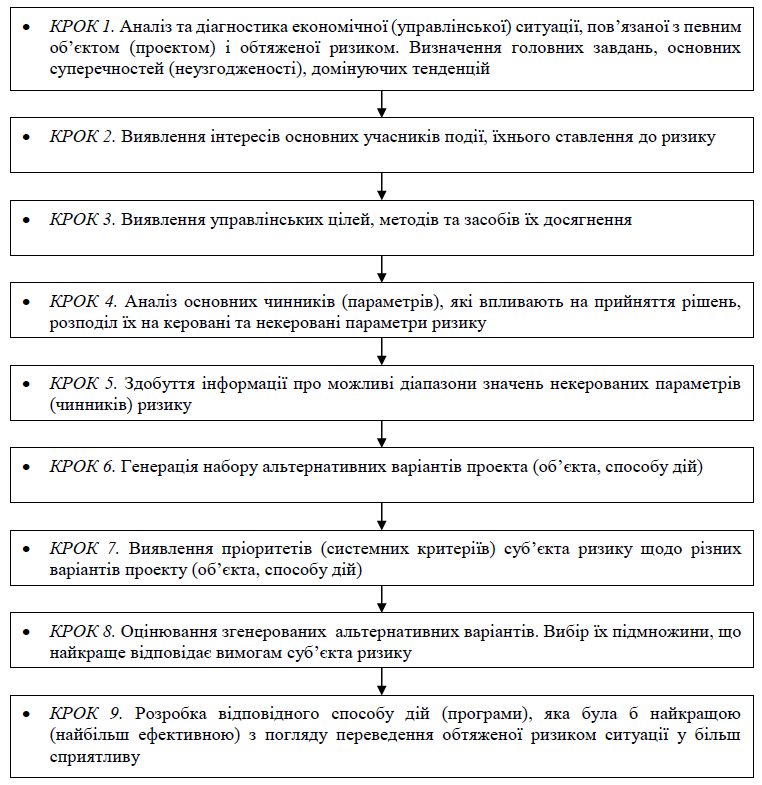 Кількісний аналіз ризику -
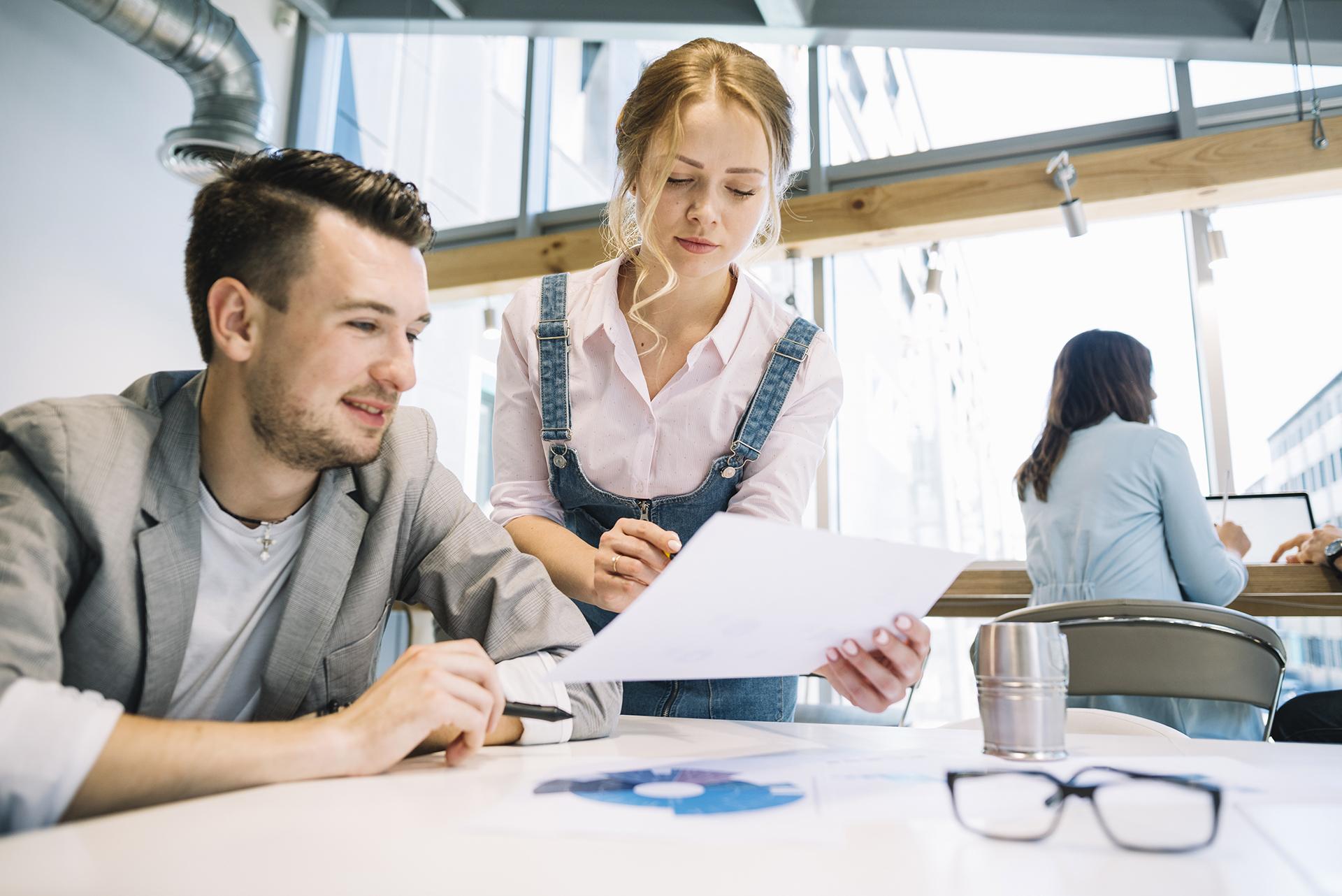 чисельне визначення розмірів окремих ризиків і ризику в цілому.

Кількісний аналіз ризику може здійснюватися в різні способи, серед яких найпоширенішими є: метод аналогій, аналіз чутливості, методи імітаційного моделювання, статистичні методи, експертні методи, аналіз доречності витрат….
Критерієм кількісного оцінювання ризику є ймовірність отримання результату меншого за значення, яке вимагається:
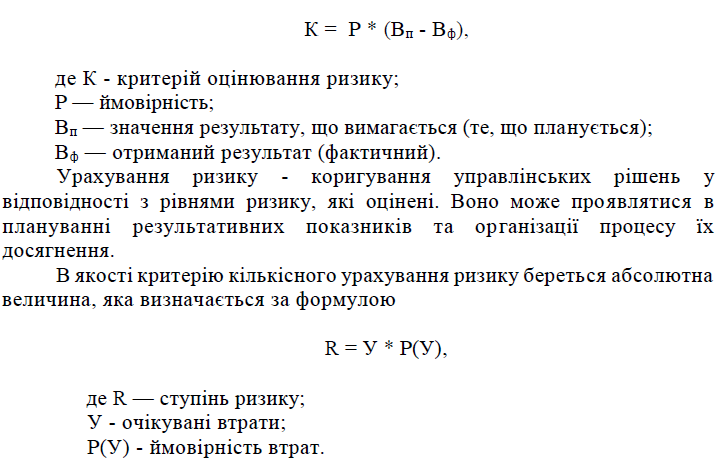 В
A
О
Оцінювання ризику
Аналіз ризику
Виявлення ризику
це кількісний опис виявлених ризиків, у ході якого визначаються такі їхні характеристики, як імовірність і розмір можливого збитку. У цей час формується набір сценаріїв розвитку несприятливих ситуацій, і для різних ризиків можуть бути побудовані функції розподілу імовірності настання збитку залежно від його розміру.
є початковим етапом процесу управління ризиком. Його мета складається в одержанні необхідної інформації про структуру, властивості об'єкта і наявні ризики. Аналіз складається з виявлення ризиків і їхнього оцінювання.
(якісна складова) визначаються всі ризики, притаманні досліджуваній системі. Головне тут не пропустити важливих обставин і докладно описати всі істотні ризики.
Виявлення і оцінювання тісно пов'язані між собою, і не можливо розділити їх на самостійні частини загального. Більше того, часто аналіз йде в двох протилежних напрямах — від оцінювання до виявлення і навпаки. 

У першому випадку вже маються (зафіксовані) збитки і необхідно виявити причини. У другому випадку на основі аналізу системи виявляються ризики і можливі наслідки.
2.2. Зони та рівні ризику
Для оцінювання ступеня прийнятності економічного ризику варто позначити шкалу рівнів економічних ризиків і виділити зони ризику залежно від очікуваної величини втрат. В економічній літературі з теорії бізнесу і підприємництва часто можна зустріти терміни «високий ризик» і «низький ризик». У даному випадку йдеться про різні рівні ризику, що залежать від відношення масштабу очікуваних утрат до обсягу майна підприємства, а також від імовірності настання цих утрат.
Областю ризику називається певна зона загальних втрат ринку, на межах якої втрати не перевищують граничного значення встановленого рівня ризику.
область критичного ризику
область високого ризику
безризикова область
область максимального ризику
область нормального ризику
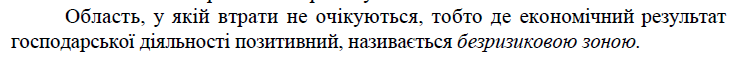 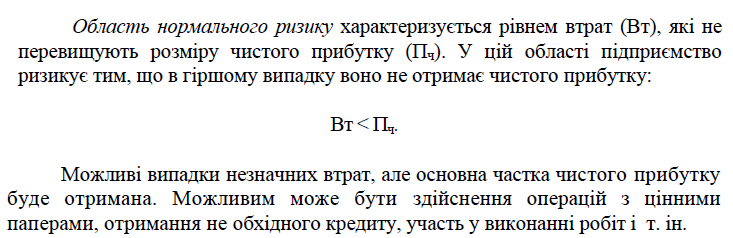 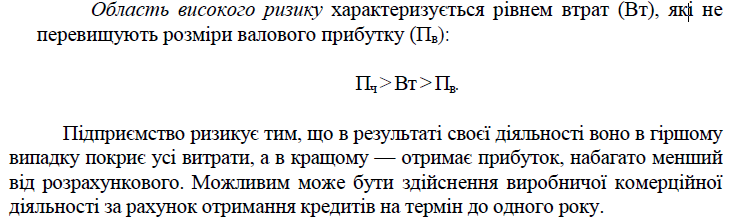 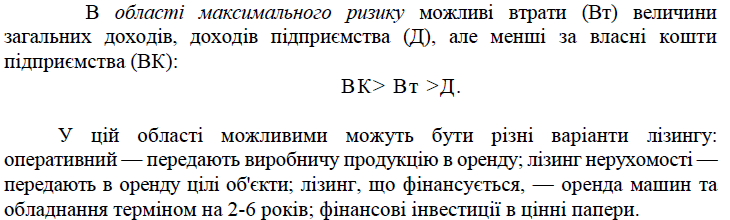 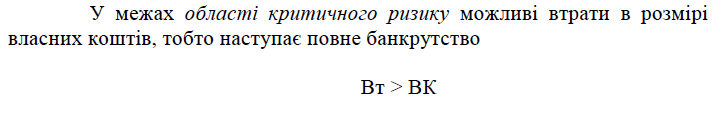 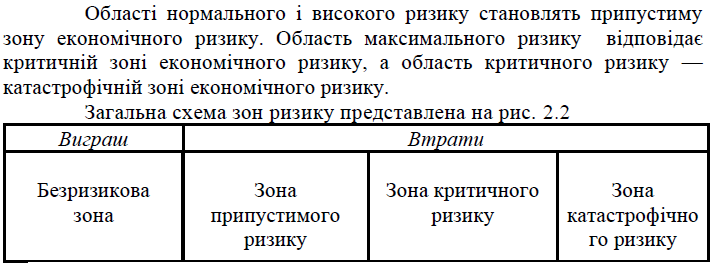 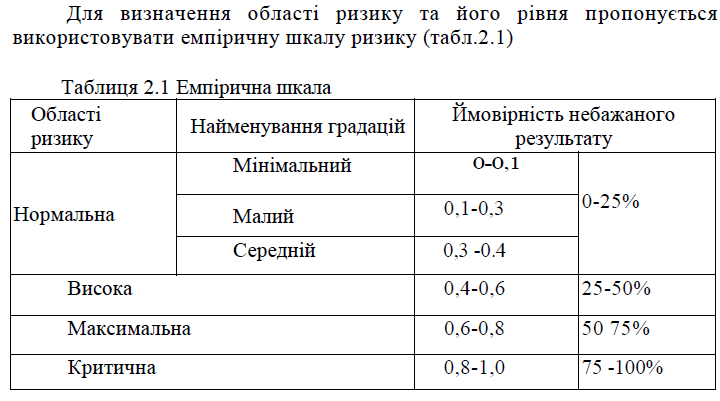 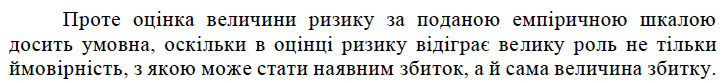 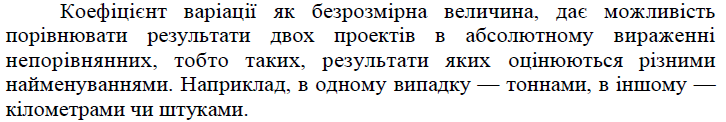 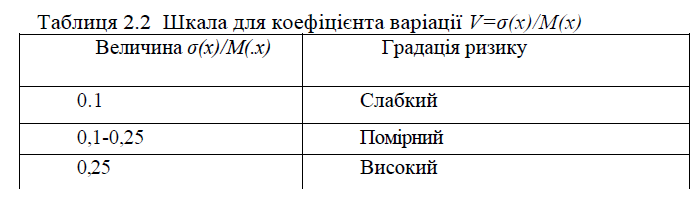 2.3. Методи оцінювання ризику
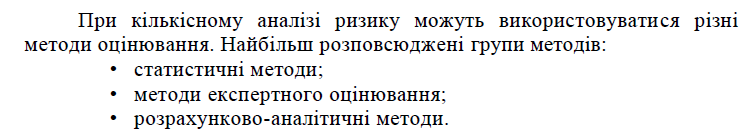 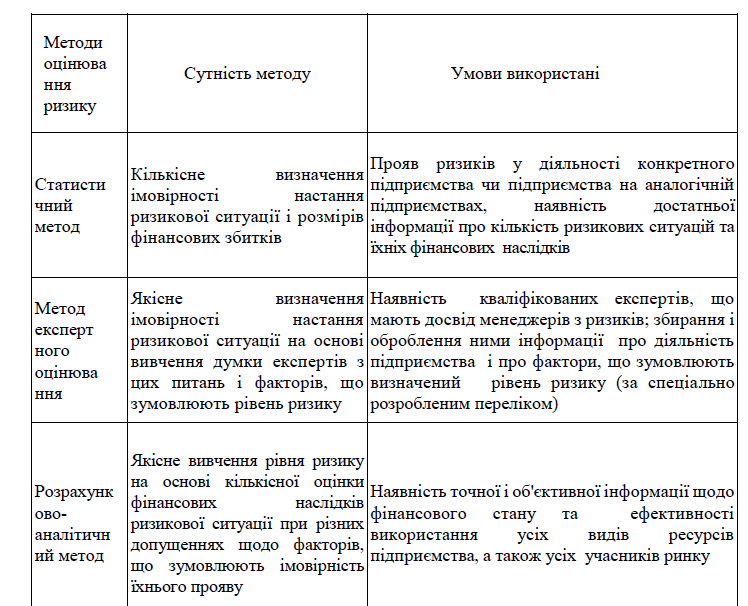 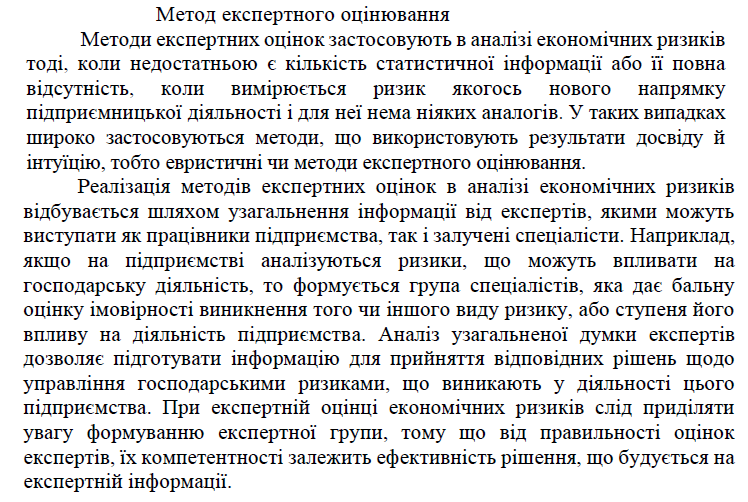 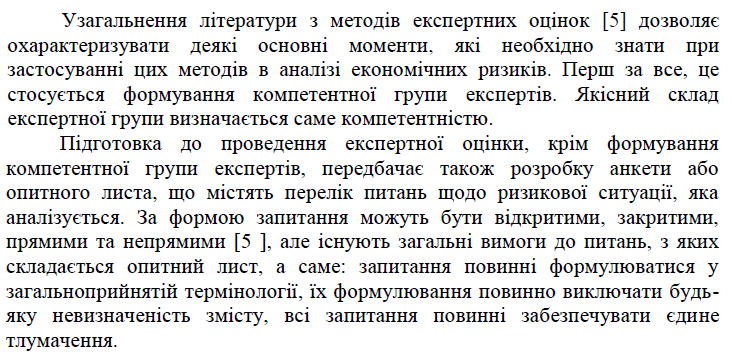 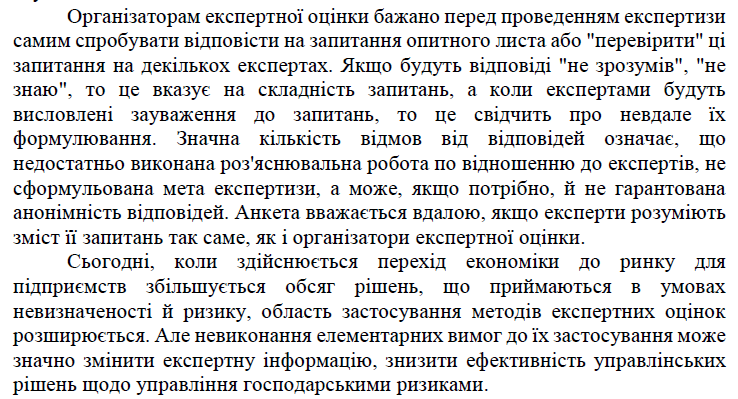 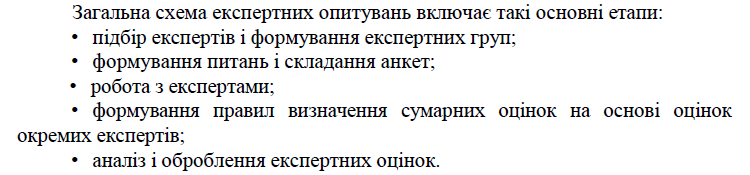 Приклад анкети
Приклад
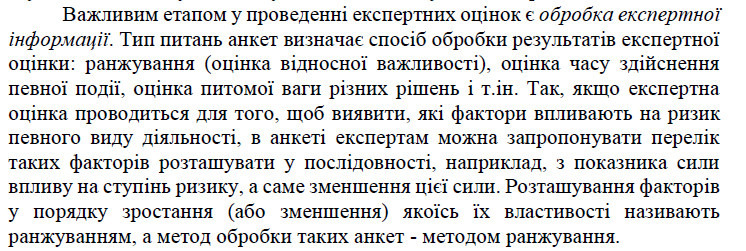 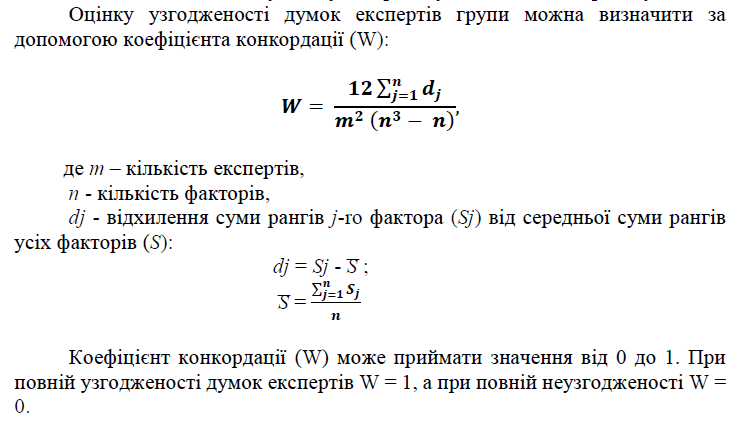 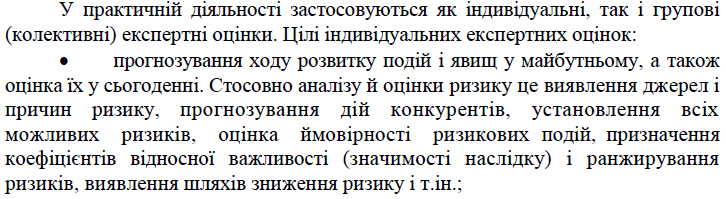 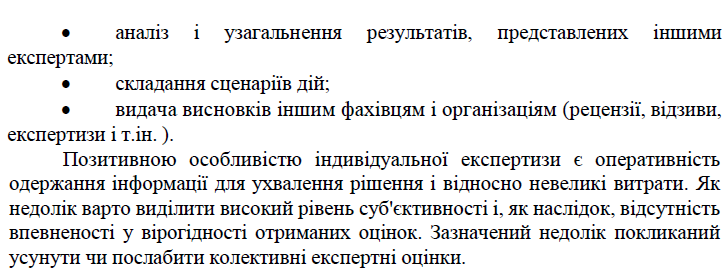 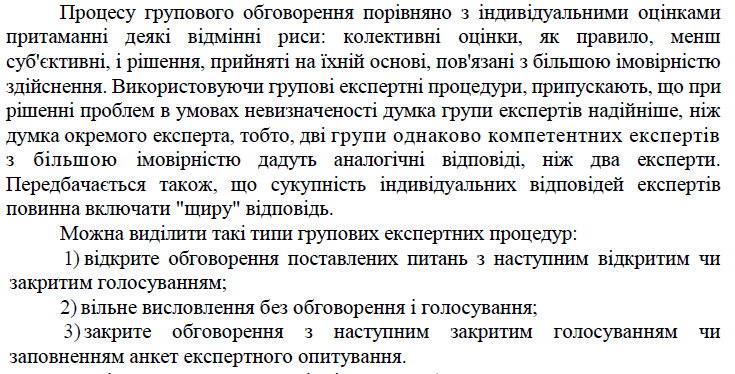 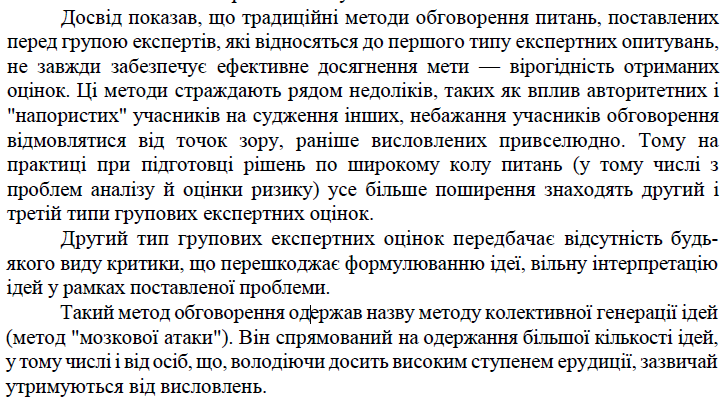 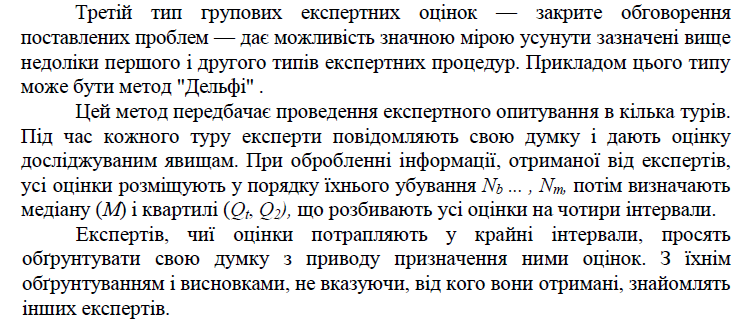 Сутність методу „Дельфі” полягає в трьох його властивостях: анонімність, ітеративність, групова відповідь. Анонімність забезпечується спеціальною формою опитувального листа або особливими прийомами опитування. Воно проводиться у три –чотири тури, в кожному з яких статистичними методами визначається групова відповідь.
Ітеративність забезпечується завдяки тому, що учасникам експертизи після кожного туру пропонується познайомитися з колективною думкою, переглянути свою початкову позицію чи мотивувати свою незгоду.
 Цей метод передбачає анонімне опитування спеціально дібраної групи експертів за раніше підготовленими анкетами з подальшим статистичним опрацюванням даних. Після узагальнення результатів опитування запитується думка експертів щодо спірних питань. У результаті забезпечується перехід від інтуїтивних форм мислення до дискусійних. 
 Метод „Дельфі” доцільно використовувати при розв’язанні завдань групового вибору, а також нетрадиційних завдань з великим спектром полярних думок.
Метод контрольних запитань
Метод контрольних запитань дозволяє підійти до вирішення проблеми за допомогою навідних питань. Сутність методу полягає в складанні серії навідних питань, які спрямовують на ідеї. 
А також у вирішенні аналітичної задачі за допомогою добре підготовленого наперед списку допоміжних запитань, які залежать від специфіки досліджуваного об’єкта та від цілей і завдань аналізу. При цьому процес подачі запитань може мати як анкетну форму, так і здійснюватися у формі усного інтерв’ю. 

Метод контрольних запитань можна використовувати у двох формах: усній і письмовій.
Метод колективного записника
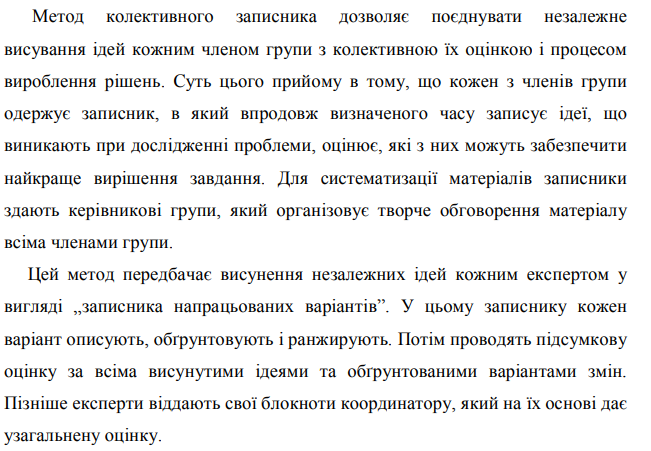 Метод морфологічного аналізу
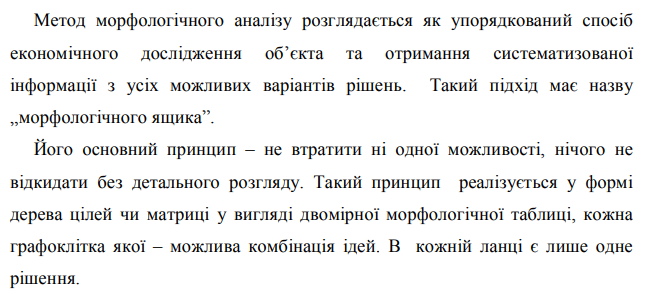 психологічні методи
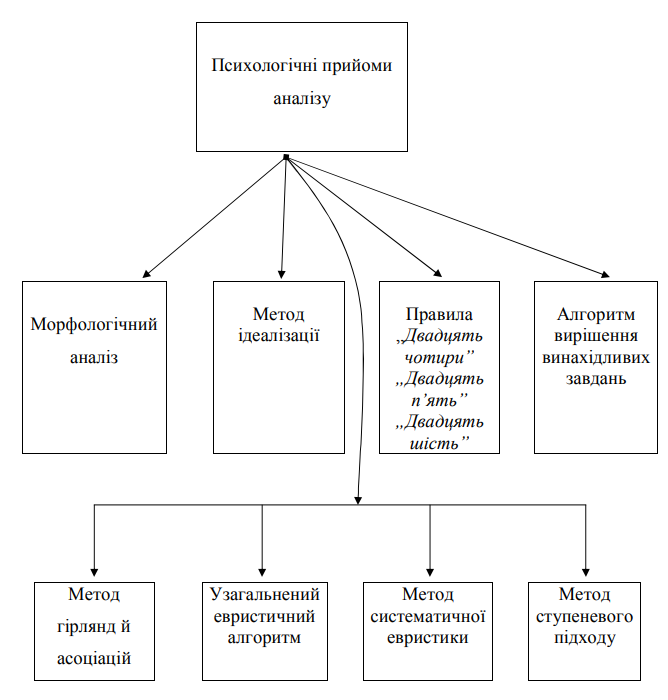